Здравствуйте, ребята!
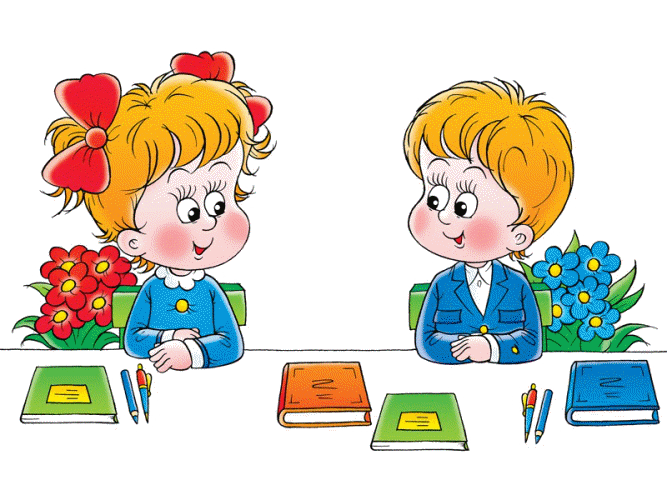 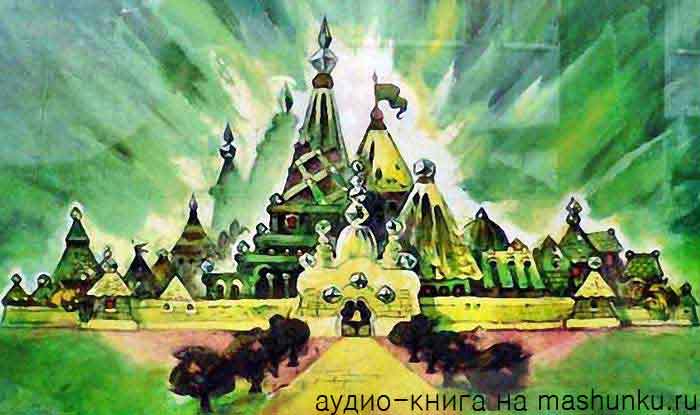 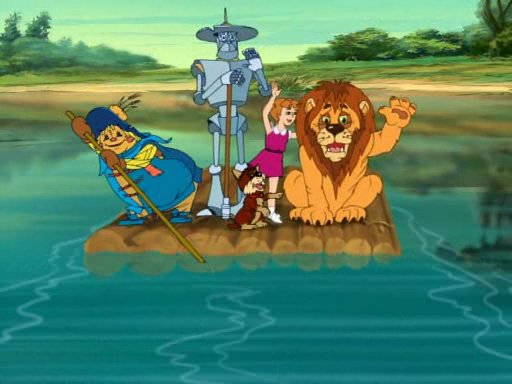 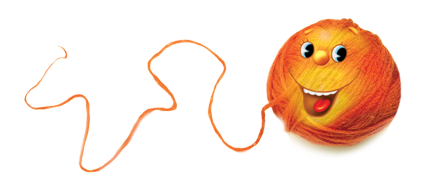 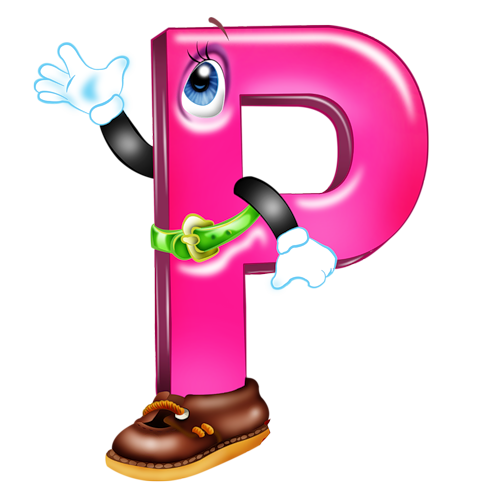 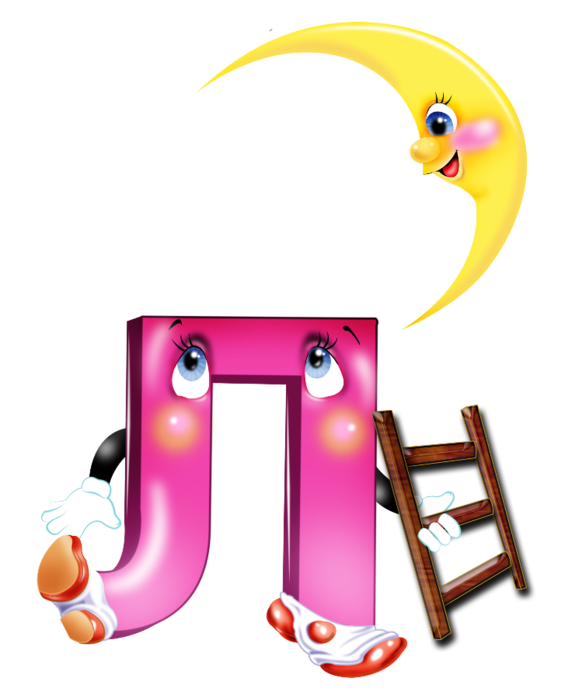 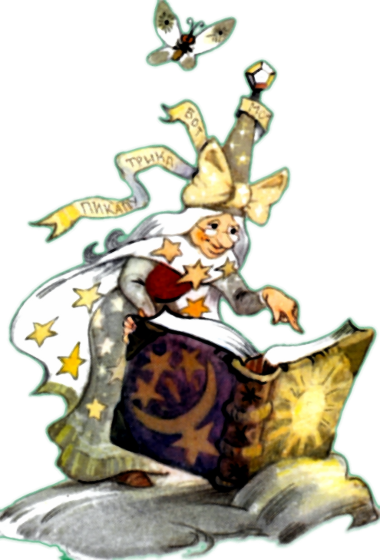 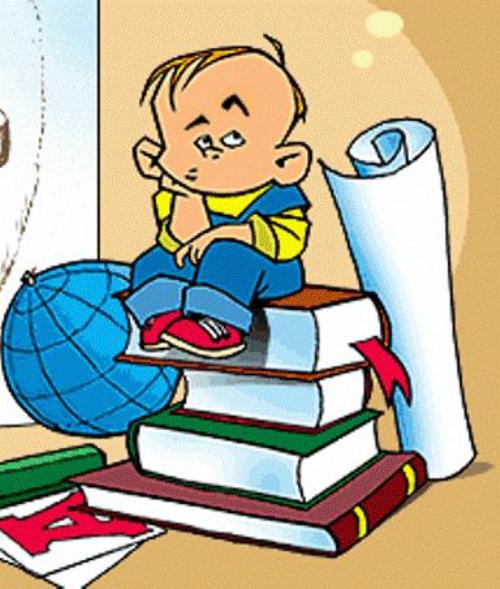 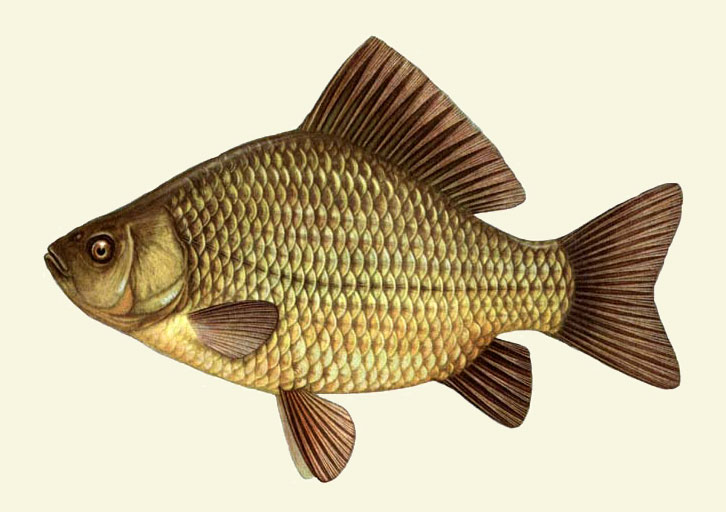 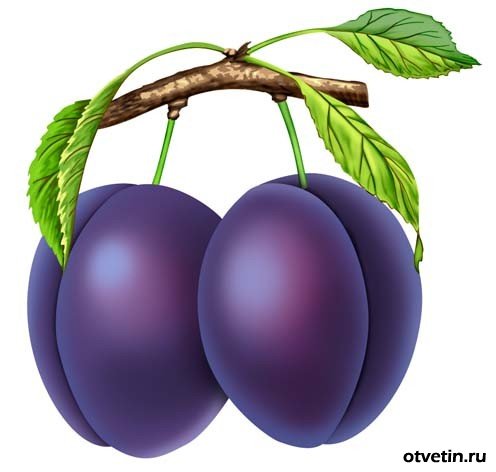 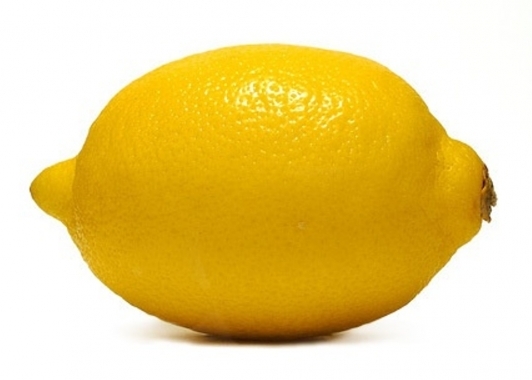 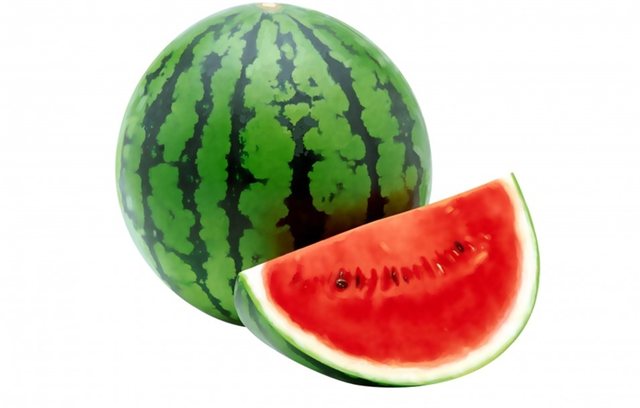 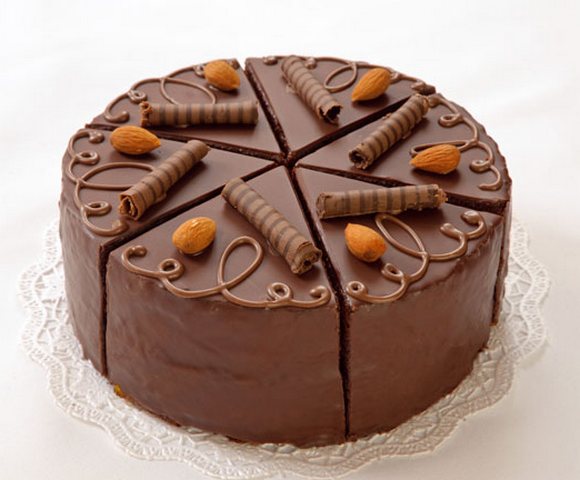 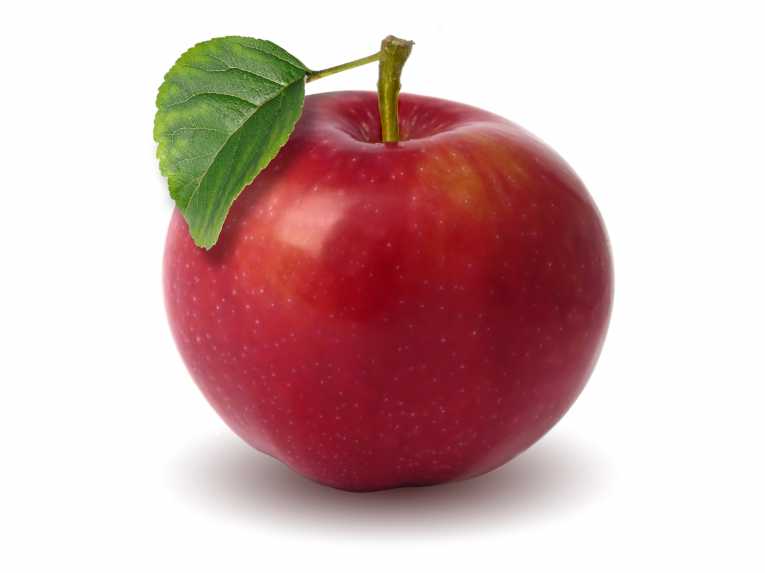 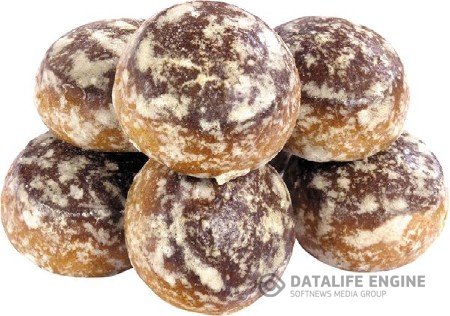 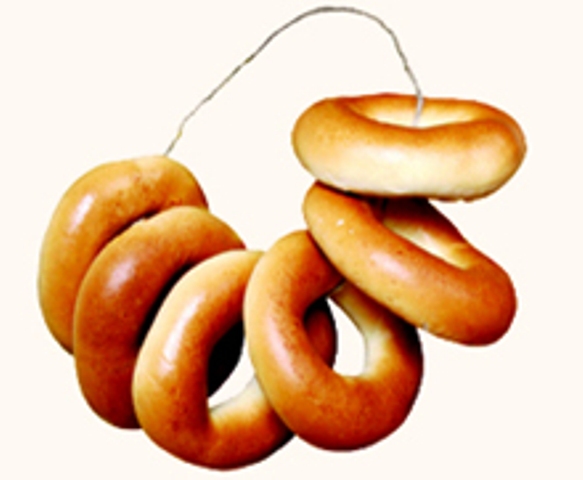 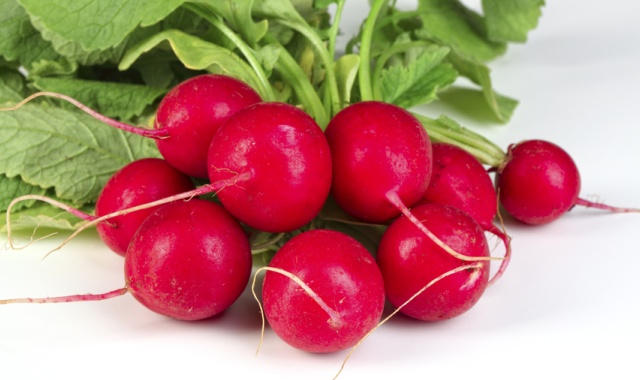 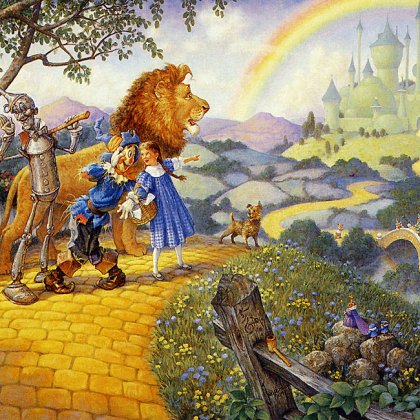 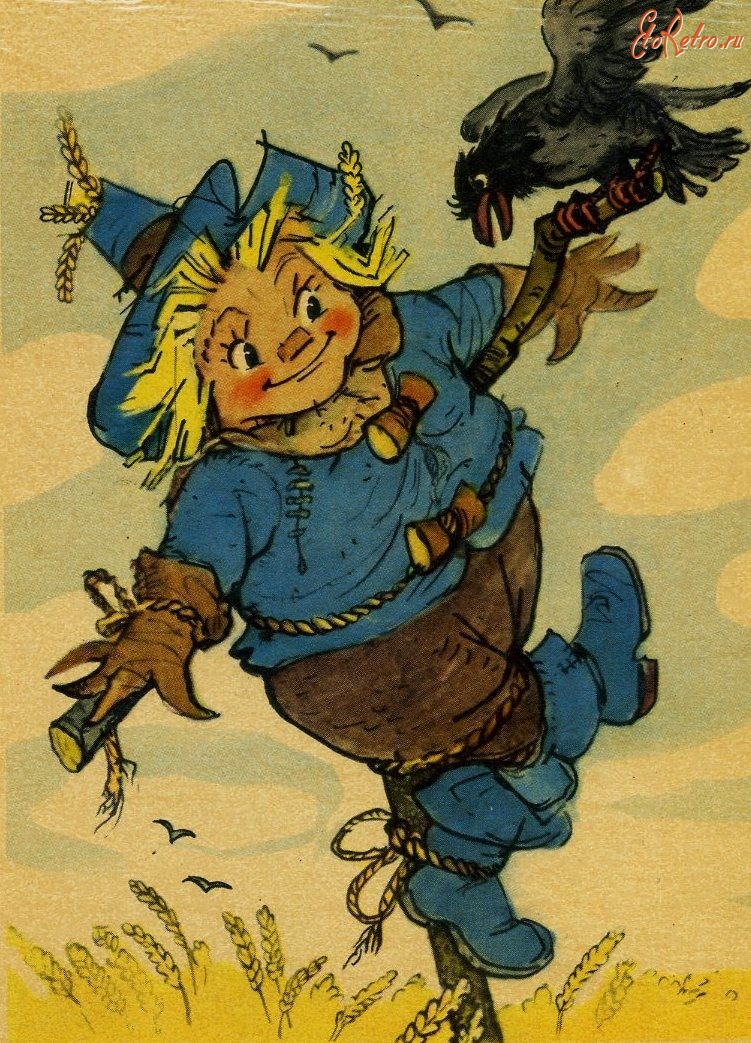 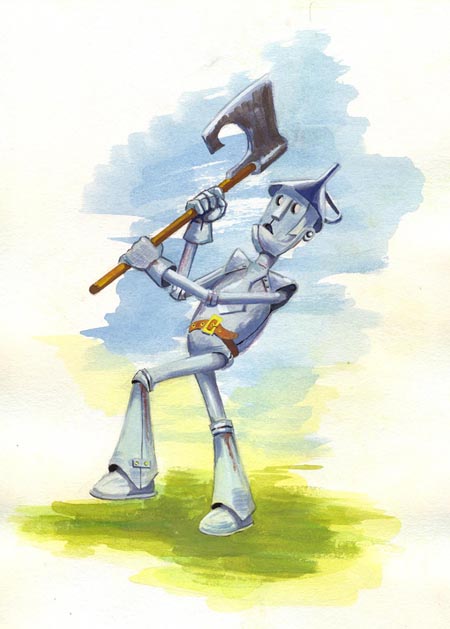 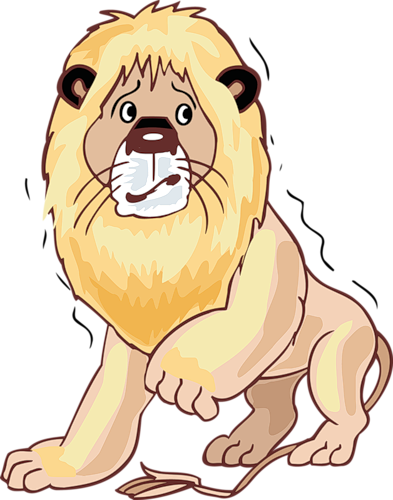 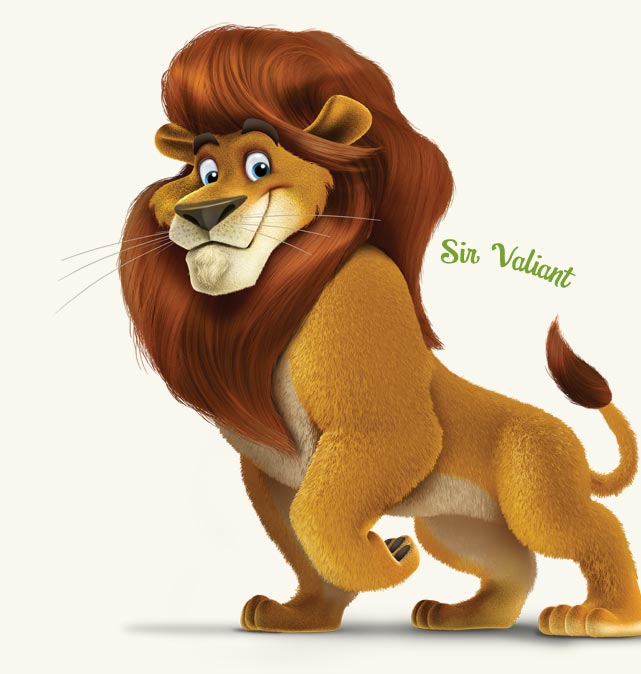 До новых встреч!
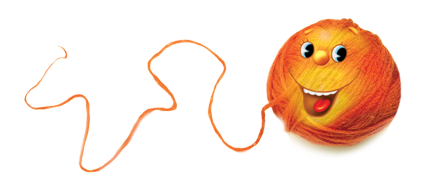